My research topics related to surface plasmon
Topic I 
Manufacturable Symmetry Control in Nanophotonic Light-Trapping Structures to Surpass the 
Lambertian Limit
Topic II
Hot electron detector
Dielectric constant
The electric field from a single point charge of q
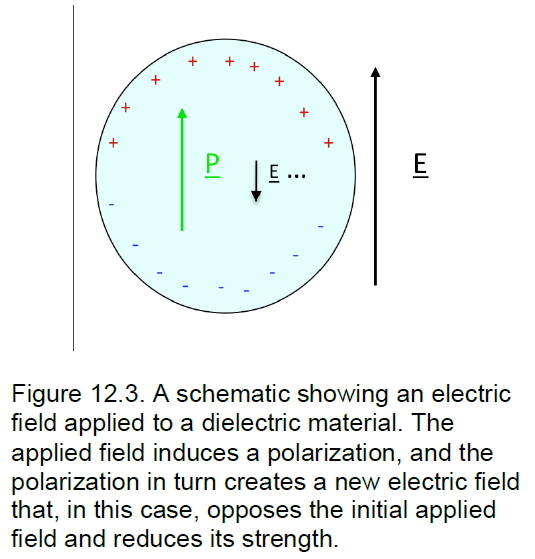 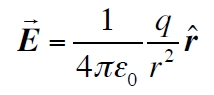  Dielectric screening
Dielectric constant is not really a constant
High frequency, air =1 water =1.7  c-Si=15, 
		compare with conductors (Au,Ag)= infinity
Surface Plasmon
Electron density wave propagation along an interface of a metal-dielectric material.
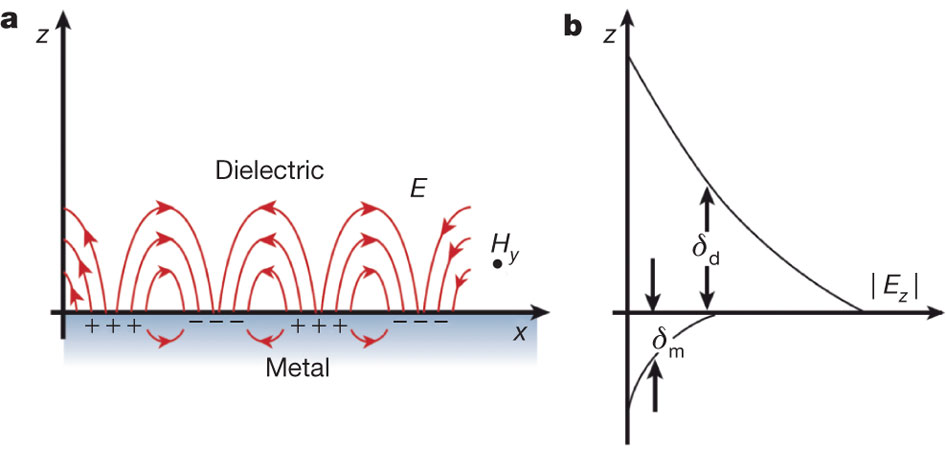 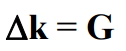 Scattering condition
k2
k1
G
Reciprocal lattice, b1 = 2pi / a1, b2= 2pi / a2
Lambertian Limit
Snell’s law
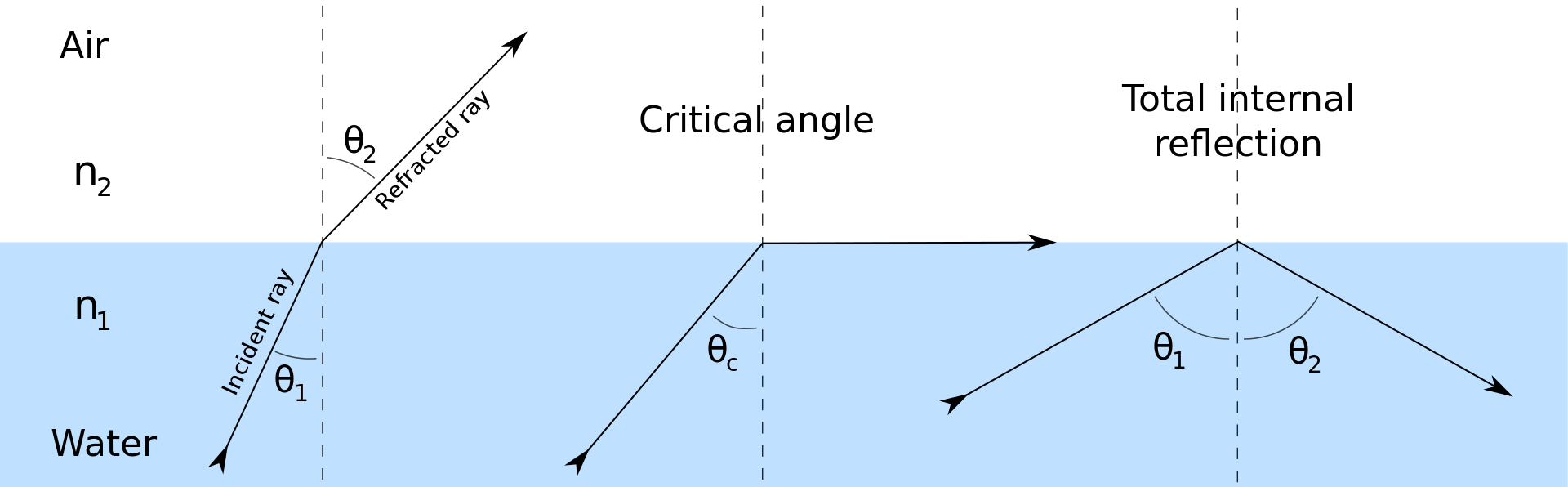 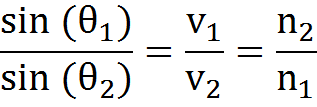 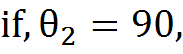 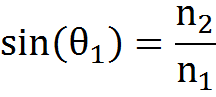 Total internal reflection
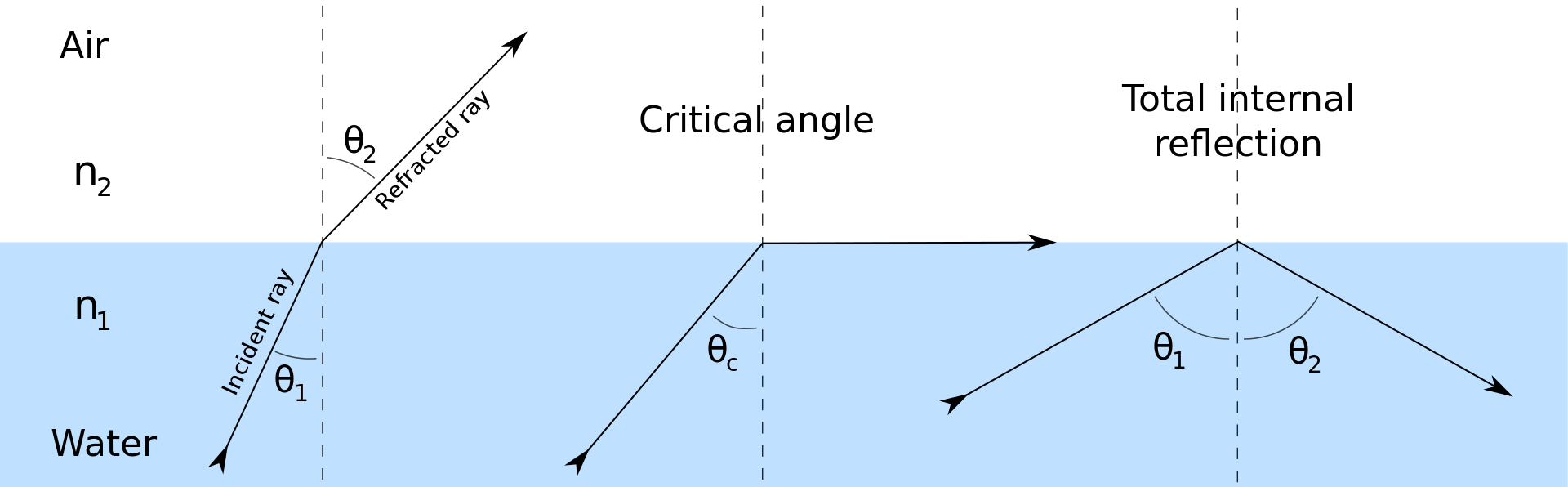 https://en.wikipedia.org/wiki/Snell%27s_law
Lambertian Limit
Snell’s law
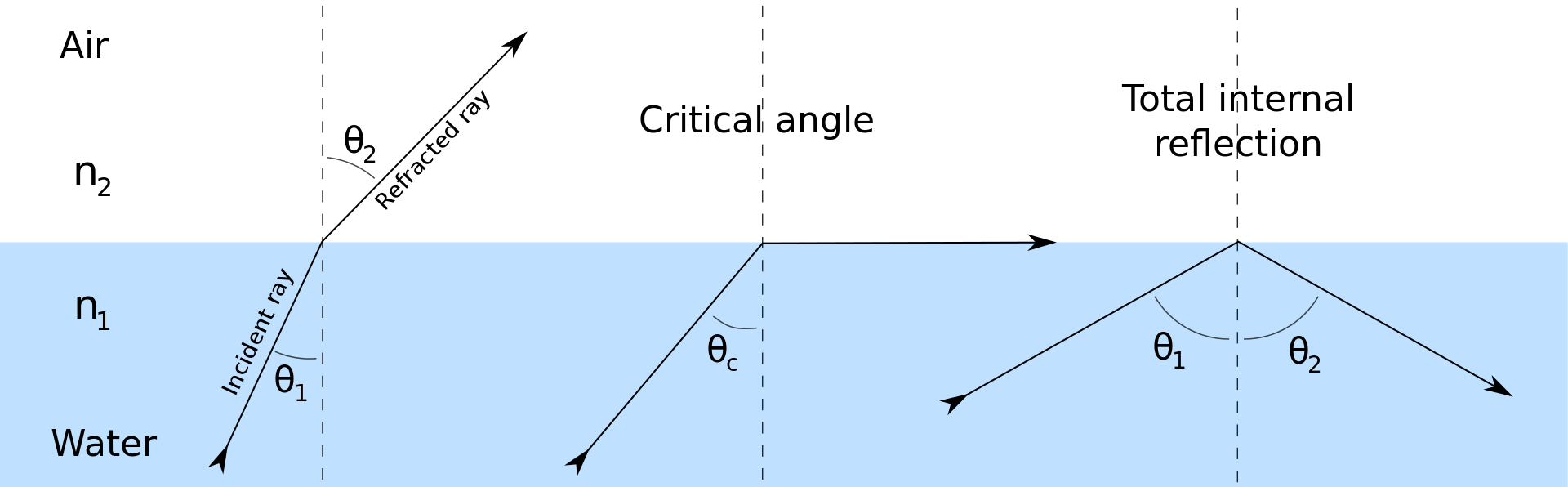 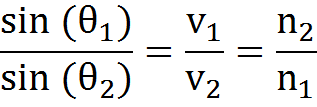 The light trapping effect based on ray optics can be quantified 
    and analyzed
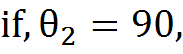 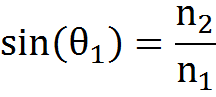 Total internal reflection
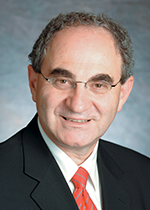 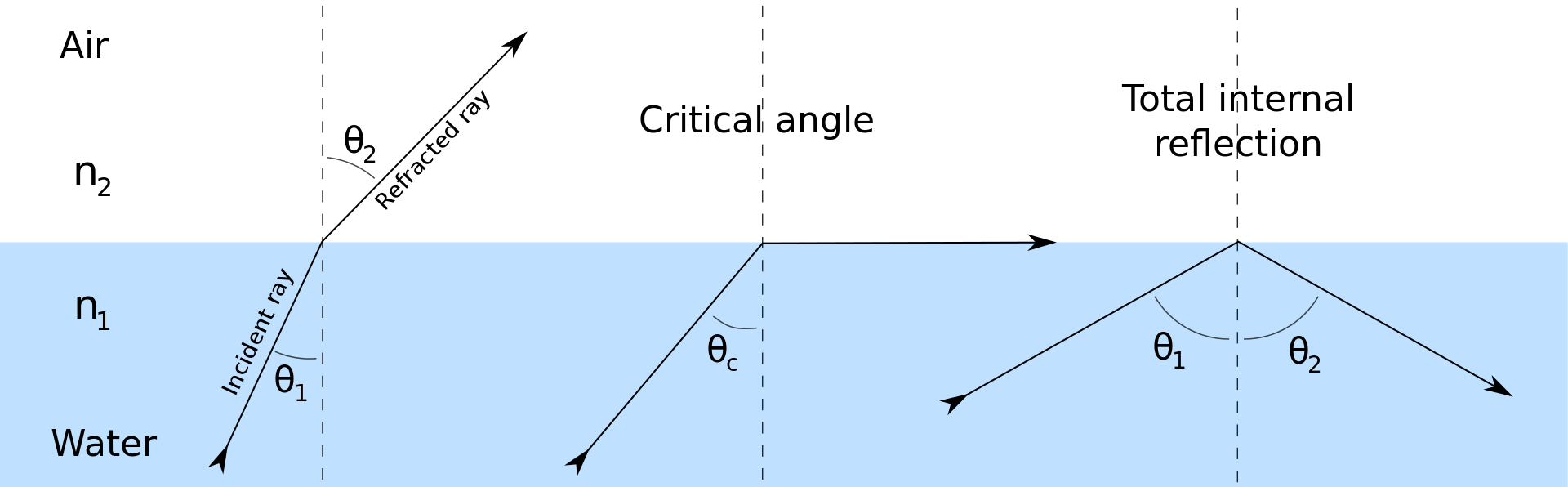 https://en.wikipedia.org/wiki/Snell%27s_law
Lambertian Limit
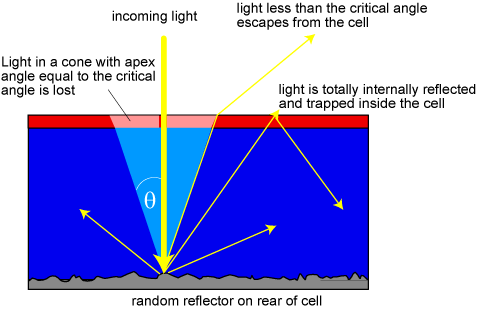 Assumptions
Internal angular randomization
Integrate over surface and volume
Balance inflow and out flow
Consider based on ray optics
Length scale >> l
 geometric optics
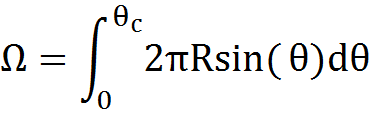 Solid angle is function of n2
Take Energy balance (inflow and out flow)
Intensity enhanced by the factor of 4n2
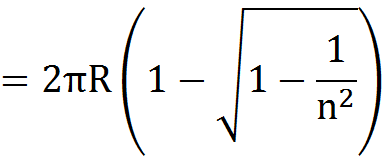 [E. Yablonovitch,. et al., J. Opt. Soc. Am., 72 899 (1982)]
Lambertian Limit
With nanophotonics,
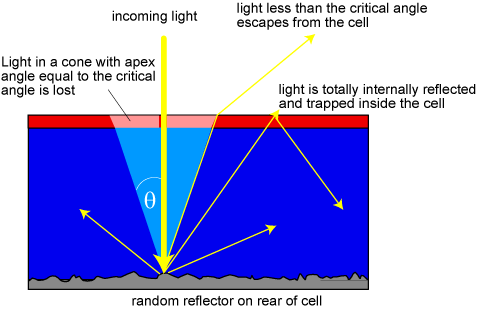 Assumptions
Internal angular randomization
Integrate over surface and volume
Balance inflow and out flow
Consider based on ray optics
<
where structure dimension     l
~
Lay optics is no more applicable
 and light can get a momentum 
 from the structure.
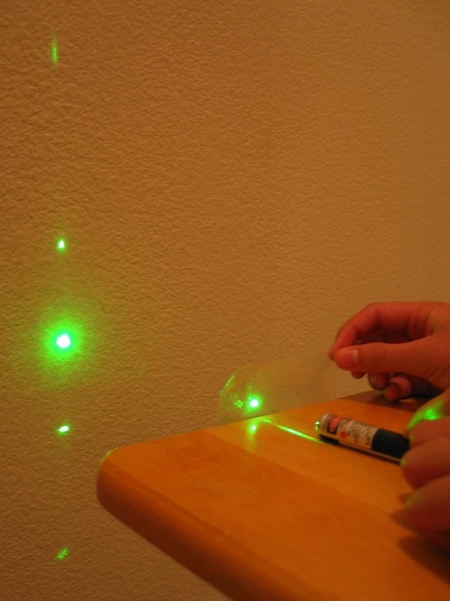 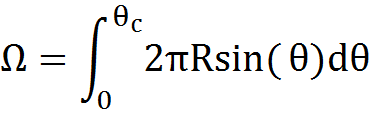 Solid angle is function of n2
Take Energy balance (inflow and out flow)
Intensity enhanced by the factor of 4n2
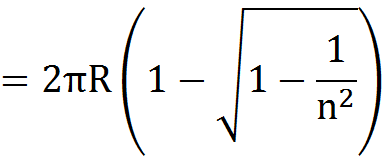 [http://www.nano.utexas.edu/cd-diffraction-patterns-2/]
[E. Yablonovitch,. et al., J. Opt. Soc. Am., 72 899 (1982)]
Lambertian Limit
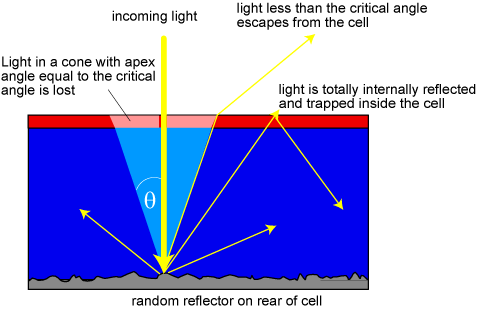 Assumptions
Internal angular randomization
Integrate over surface and volume
Balance inflow and out flow
Consider based on ray optics
We can carefully design the 
structure by using manufacturable
 method for surpassing this 
 Lambertian limit
Light
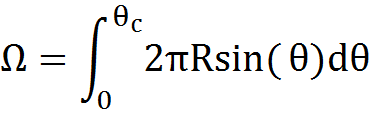 Solid angle is function of n2
Take Energy balance (inflow and out flow)
Intensity enhanced by the factor of 4n2
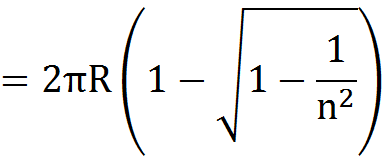 [E. Yablonovitch,. et al., J. Opt. Soc. Am., 72 899 (1982)]
Super-Lambertian Limit
[E. A. Schiff et al., JAP, (2011)]
[M. C. Dennis. et al., Nano Lett, (2012)]
[Z. Yu. et al., PNAS (2015)]
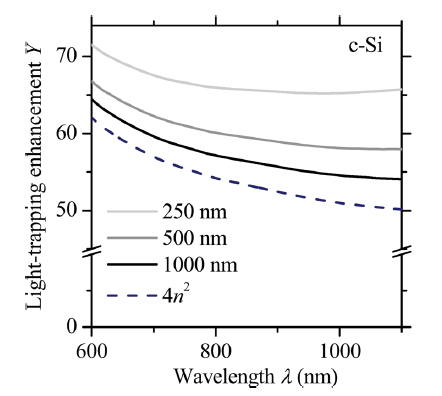 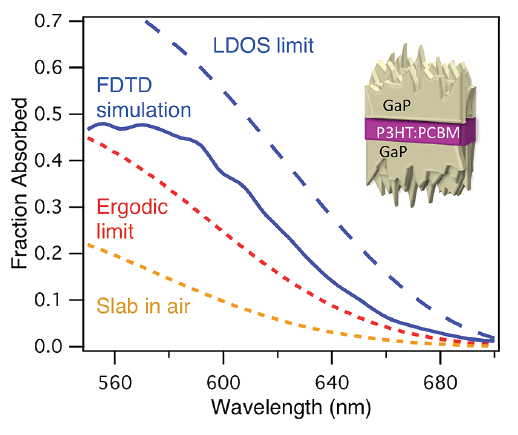 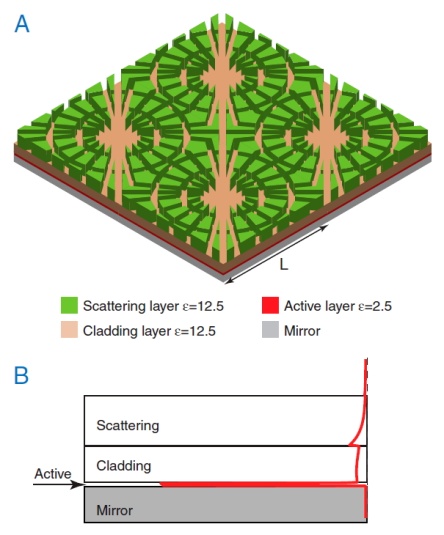 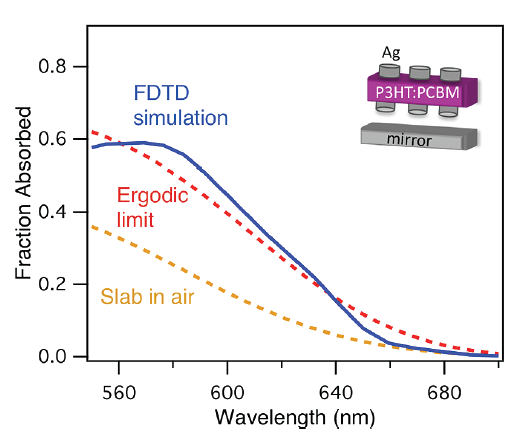 Plasmonic resonator
High index 
guided mode
[D. Zhou. et al., JAP, (2008)]
Light trapping limit with SPPs
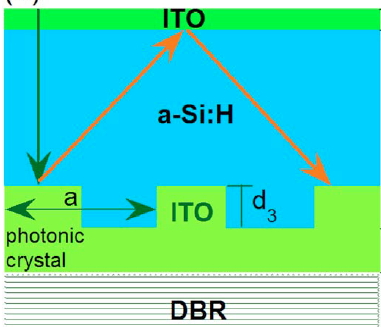 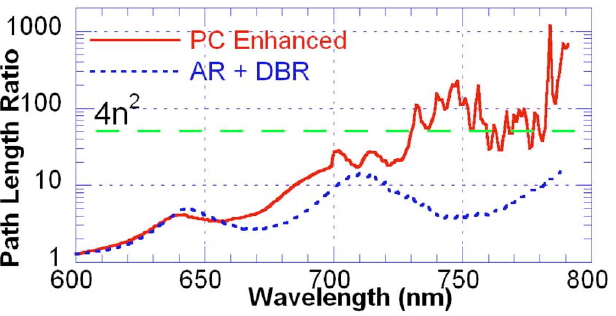 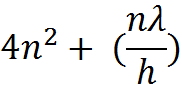 Diffraction grating
[Speaker Notes: The active layer is sandwitched by high index meterials]
Symmetry control on periodic nanophotonic structures
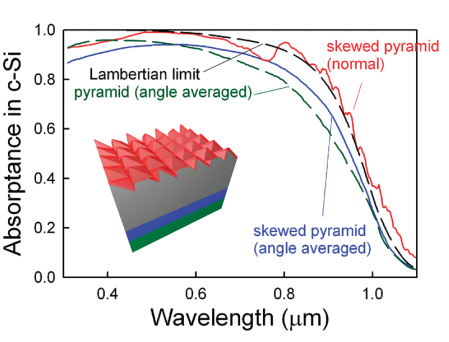 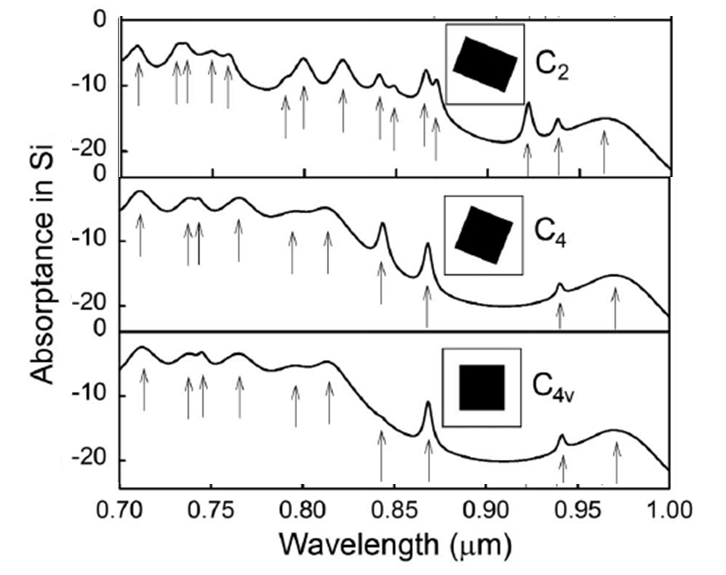 Si
[S. E. Han et al., Nano Lett. (2010)]
[T. Cai & S. E. Han, JOSA B. (2015)]
More number of mode can couple to the light by 
  (1) mode splitting (2) creation of new resonances
The absorptance closely follow the Lambertian limit over entire
  range of spectrum 
Directly applicable to the photovoltaic devices
Objective
Lambertian limit can be exceeded in nanophotonic regime
However, it has not been demonstrated how to integrate the super-lambertian scheme into practical photovoltaic devices
Present research will focus on,
Manufacturable, cost-effective fabrication of nanophotonic structures 
 Exceeding the Lambertian limit by symmetry breaking of      plasmonic structures
3.   Directly applicable to photovoltaic devices
Symmetry-breaking in periodic nanostructures
 by wet etching on Si surfaces
Arrows indicate [110] direction of c-Si
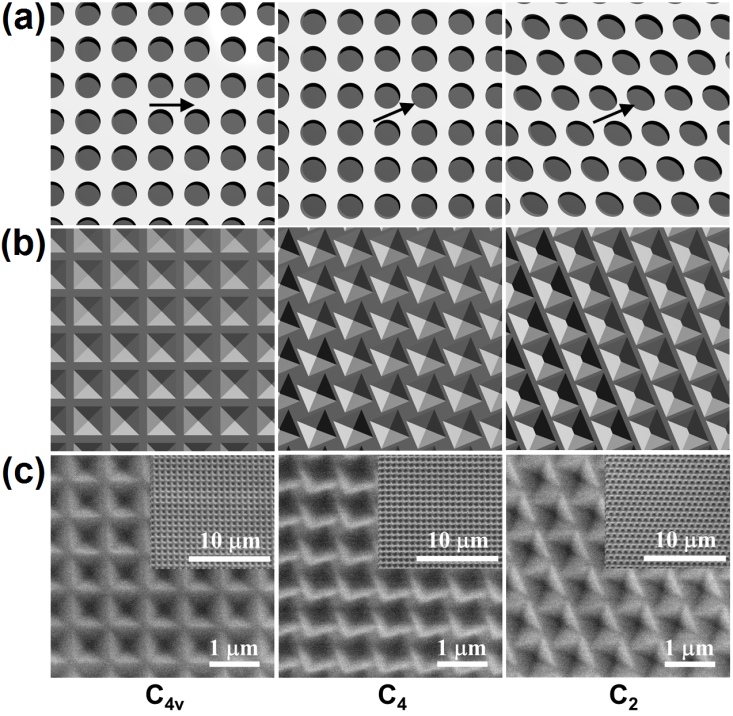 Misaligning etch mask w.r.t. the 
c-Si [110]
Expected structures after etching and mask removal
Experimental structures
How SPPs behave with different symmetries: band structure
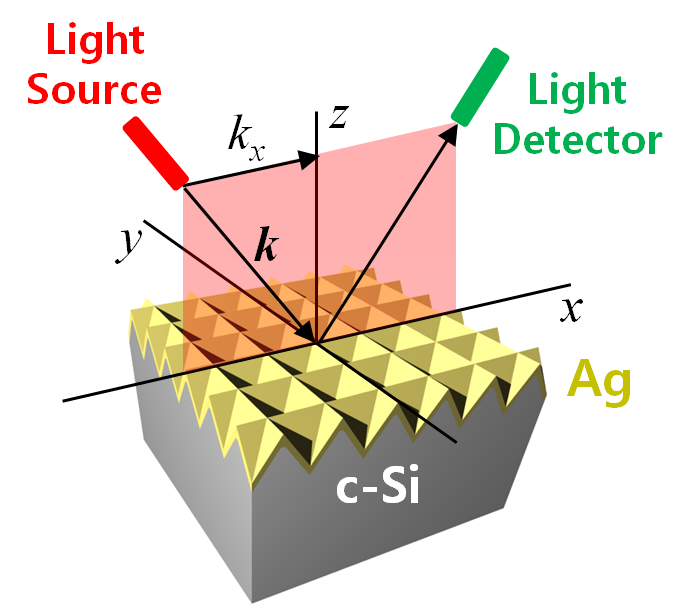 SPP band structure determination based 
on reflectance
Measured band structure
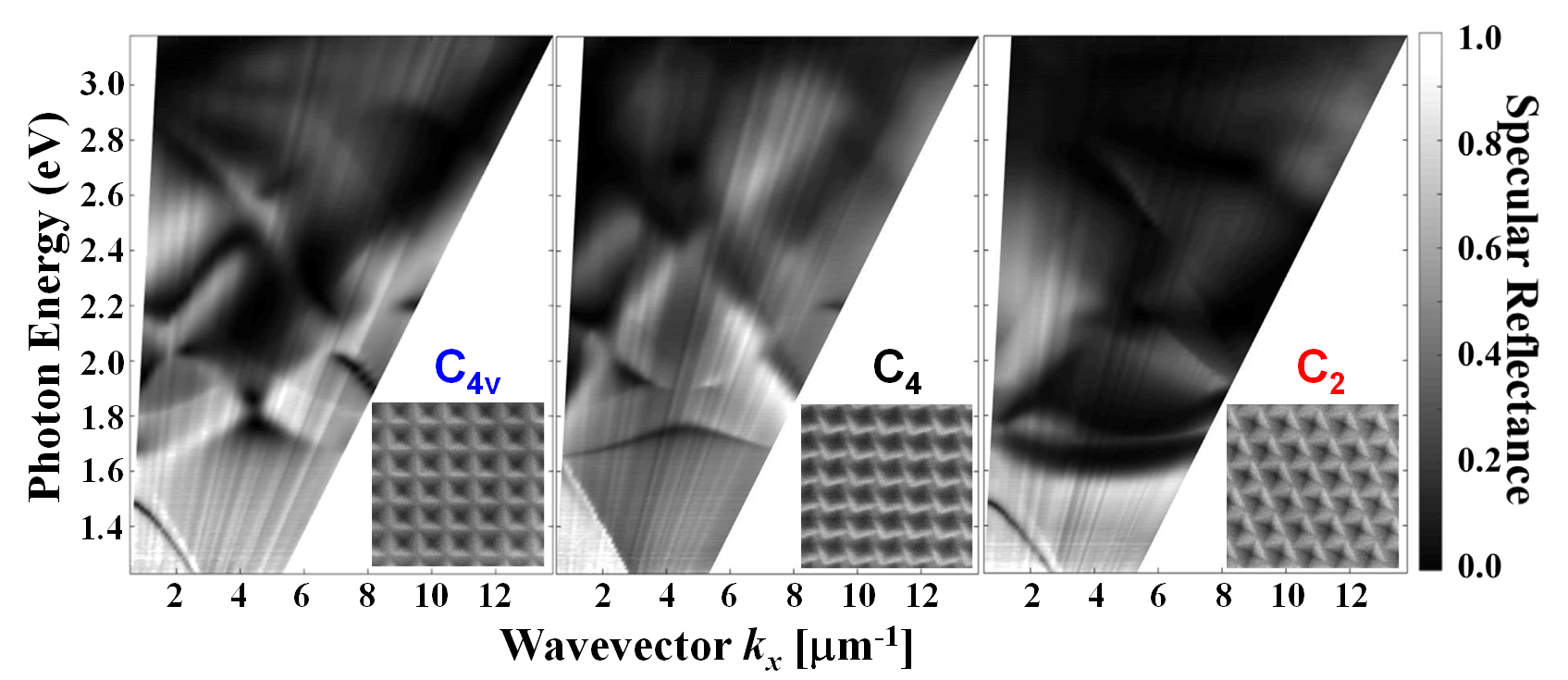 C4v and C4 bear some similarity in terms of peak positions.
C4 shows stronger coupling to light than C4v near normal incidence
Further symmetry reduction from C4 to C2,decreases absorption near normal incidence.
Light trapping in thin films
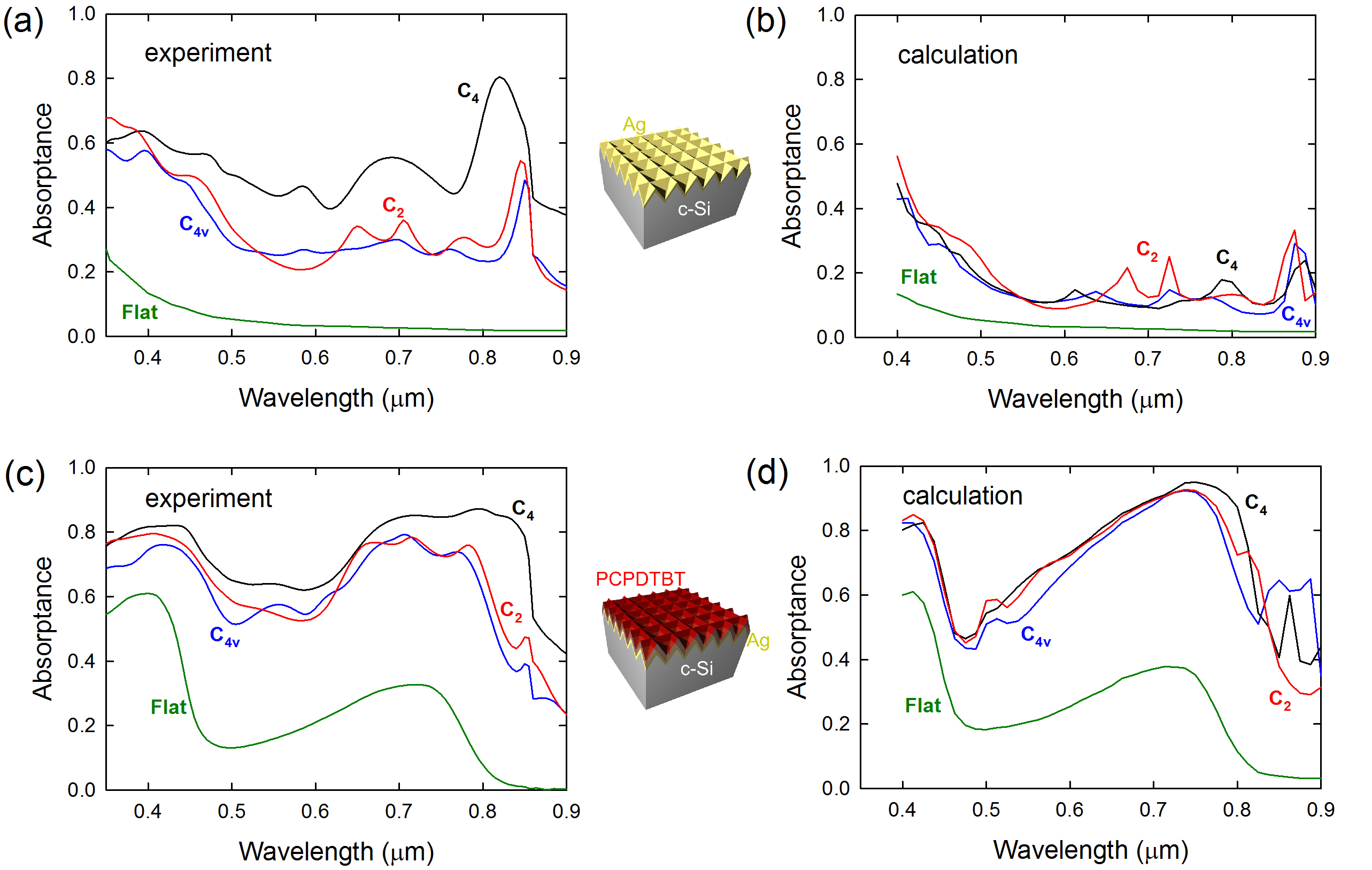 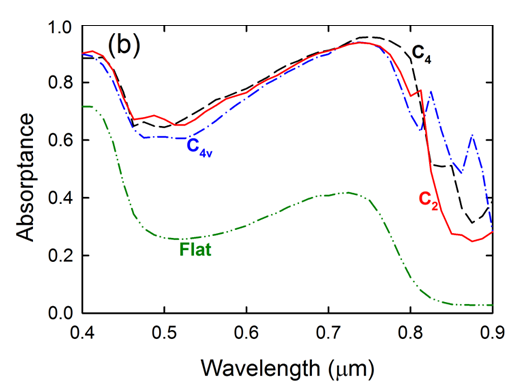 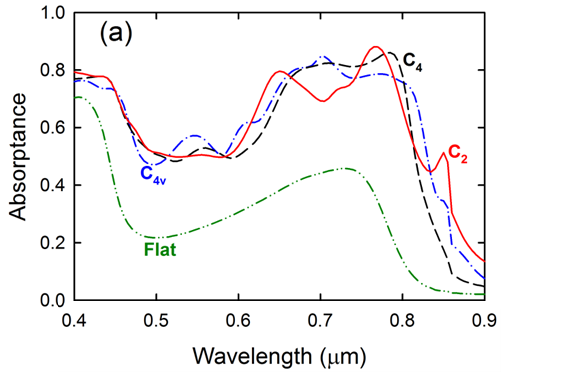 Experiment
Simulation
Compared to a flat sample, the structured surfaces show strongly 
  enhanced absorption over the entire spectrum of interest
Experiment and calculation agree with each other in major aspects
Comparison to the Lambertian limit
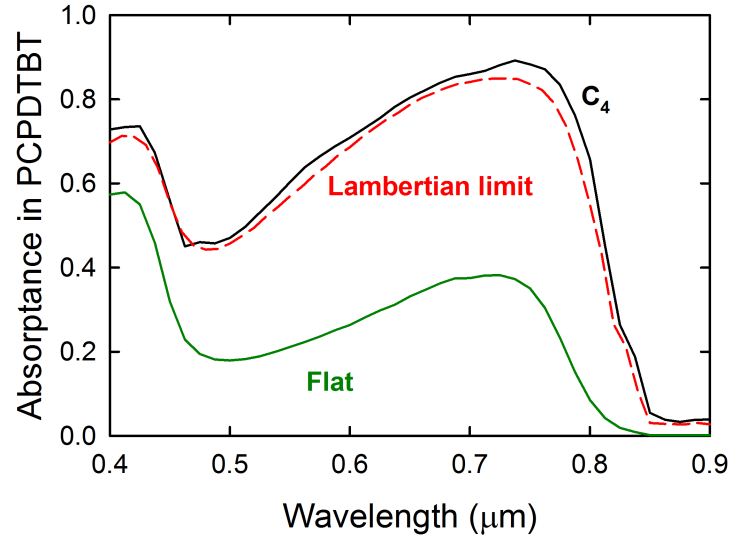 * Spectral averaged from 400 nm to 900 nm
Absorption of the C4 symmetry structure surpasses the Lambertian limit over most of the spectrum of interest.
Enhancement in short circuit current
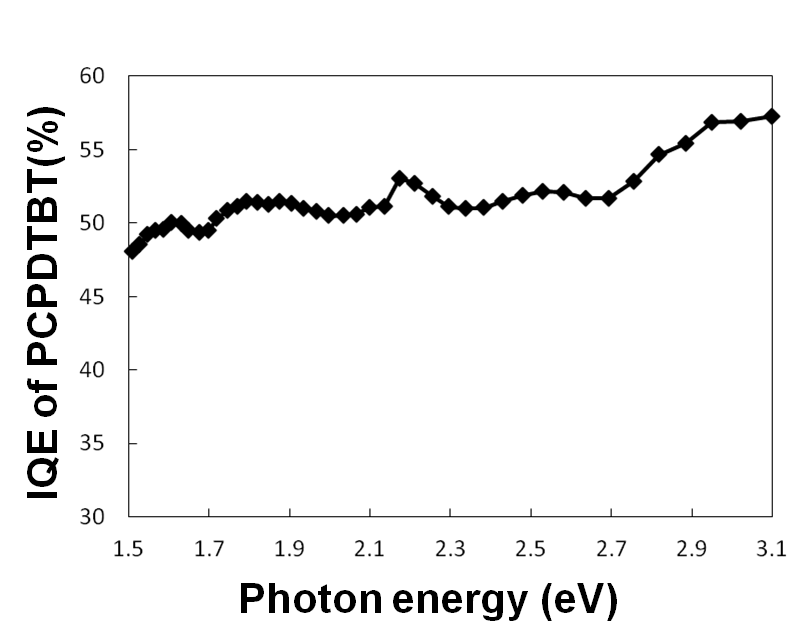 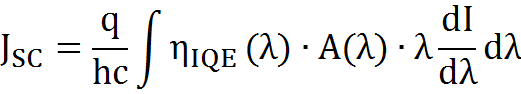 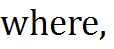 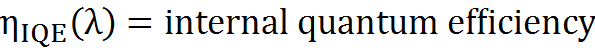 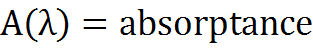 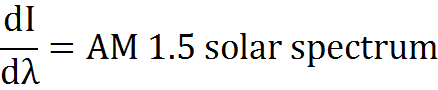 [Grancini, G. et al., Nat. Matter., 12 594 (2013)]
Enhanced by 2.5 times of Jsc
Conclusions
-Symmetry can be controlled by manufacturable and cost-effective 
  wet etching techniques

-The Lambertian limit can be surpassed by symmetry control

-Expected enhancement factor in short circuit current in organic solar cells is 2.5
My research topics related to surface plasmon
Topic I 
Manufacturable Symmetry Control in Nanophotonic Light-Trapping Structures to Surpass the 
Lambertian Limit
Topic II
Hot electron detector
Hot electron study
Hot electron detector 

IR detector  low band gap materials such as InGaAs, InSb, or HgCdTe.
                    They are expensive and not abundant.
Decay of surface plasmons 
1) Radiative decay while emitting photons 
2) Non-radiative decay1) – parasitic process, limits the plasmonic devices
Much effort has been devoted to suppress this

However, recent research has shown that this hot electrons can be harnessed for an application of photo detection.
1) [J. G. Endriz et al., Physical Rev. Lett. 24 (1970)]
Hot electron study
In order to make a hot electron detector, 

Manipulating the interface between Si and metal (Schottky barrier or 
     ohmic contact) to make an appropriate potential gradient

Use of thin metal layer, allowing the hot electrons to diffuse to the 
      semiconductor interface before thermalization

3)  Maximize the number of hot electrons by using our structure and symmetry control technique
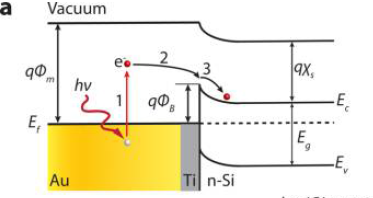 Hot electron study
In order to make a hot electron detector, 

Manipulating the interface between Si and metal (Schottky barrier or 
     ohmic contact ) to make an appropriate potential gradient
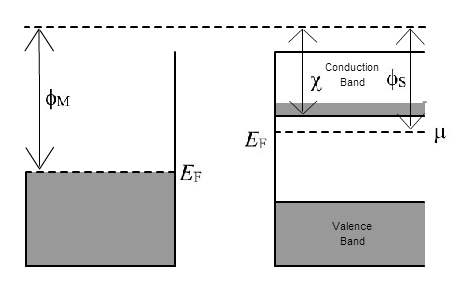 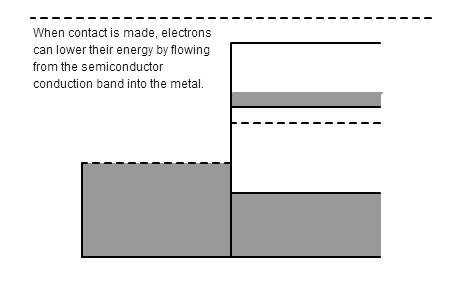 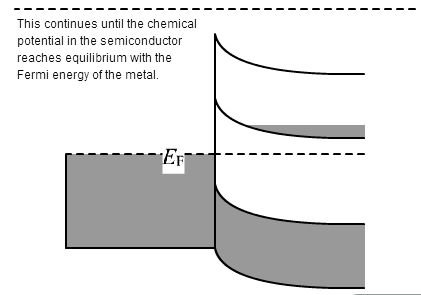 Thin layer of metal (Ti/Au), n-type Si and ohmic contact on the other end
Ti : appropriate work function, barrier = 0.5 eV and help conformal coating
N type Si : proper potential gradient, not a high doping for SC
Au ohmic contact : should serve as back reflector, light trapping
Hot electron study
3)  Maximize the number of hot electrons by using our structure fabrication    method and symmetry control technique
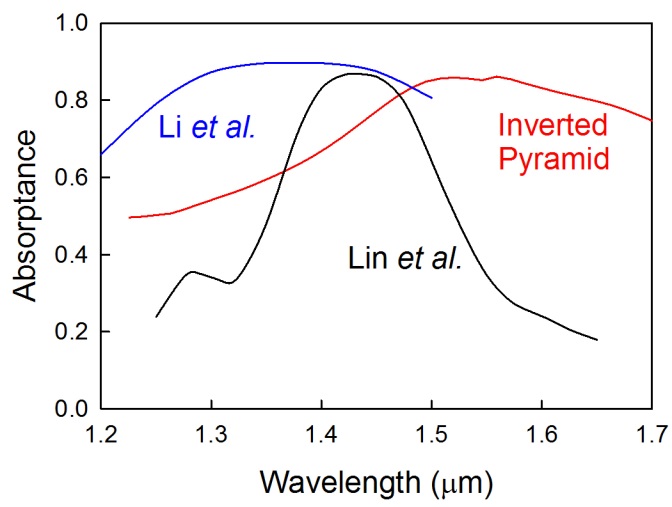 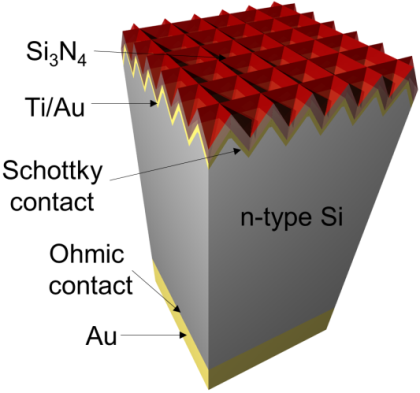 [Li et al., Nano Lett. 14 (2014)]
[Liu et al., Nano Lett. 10 (2010)]
We still don’t know the efficiency of hot electron transfer
Absorption  hot electron will diffuse into Si or thermalize
Hot electron study: Characterization
DROK® High Accuracy 5 Digits Amperage Measure Milli ammeters +/-0-1.9999mA Digital Current Meter 
DROK® High Accuracy 2V Digital Voltmeter +/-0-1.9999V Red LED Voltage Tester 0.001V Resolution
VOC = 0.35 eV
Require an IR source